Apoio:
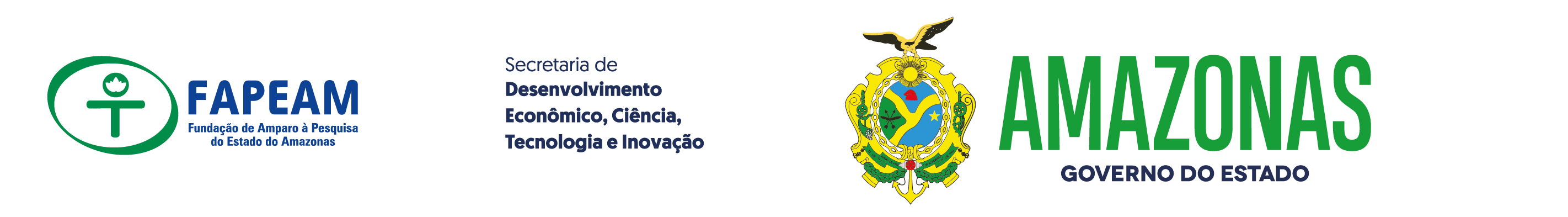